Global energy-related CO2 emissions
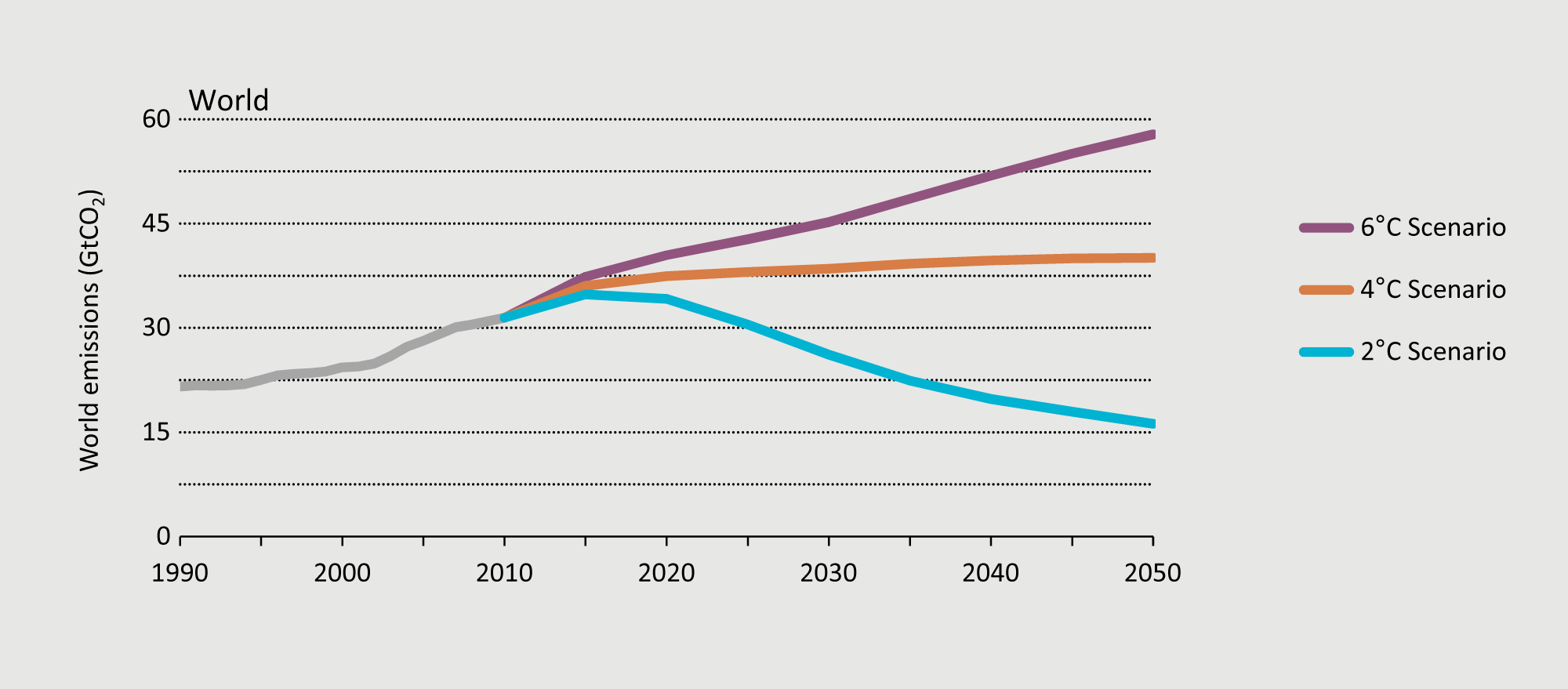 from Energy Technology Perspectives 2012
Nordic energy-related CO2 emissions
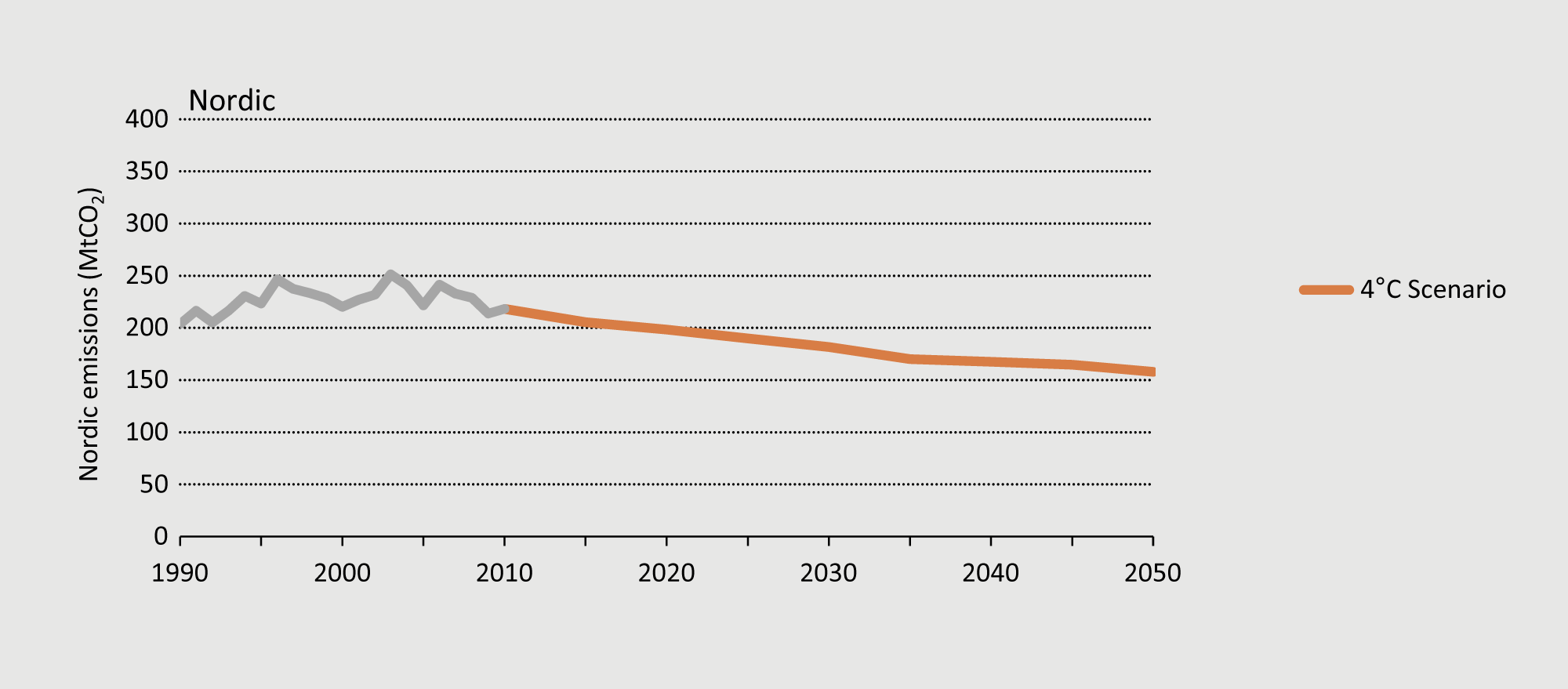 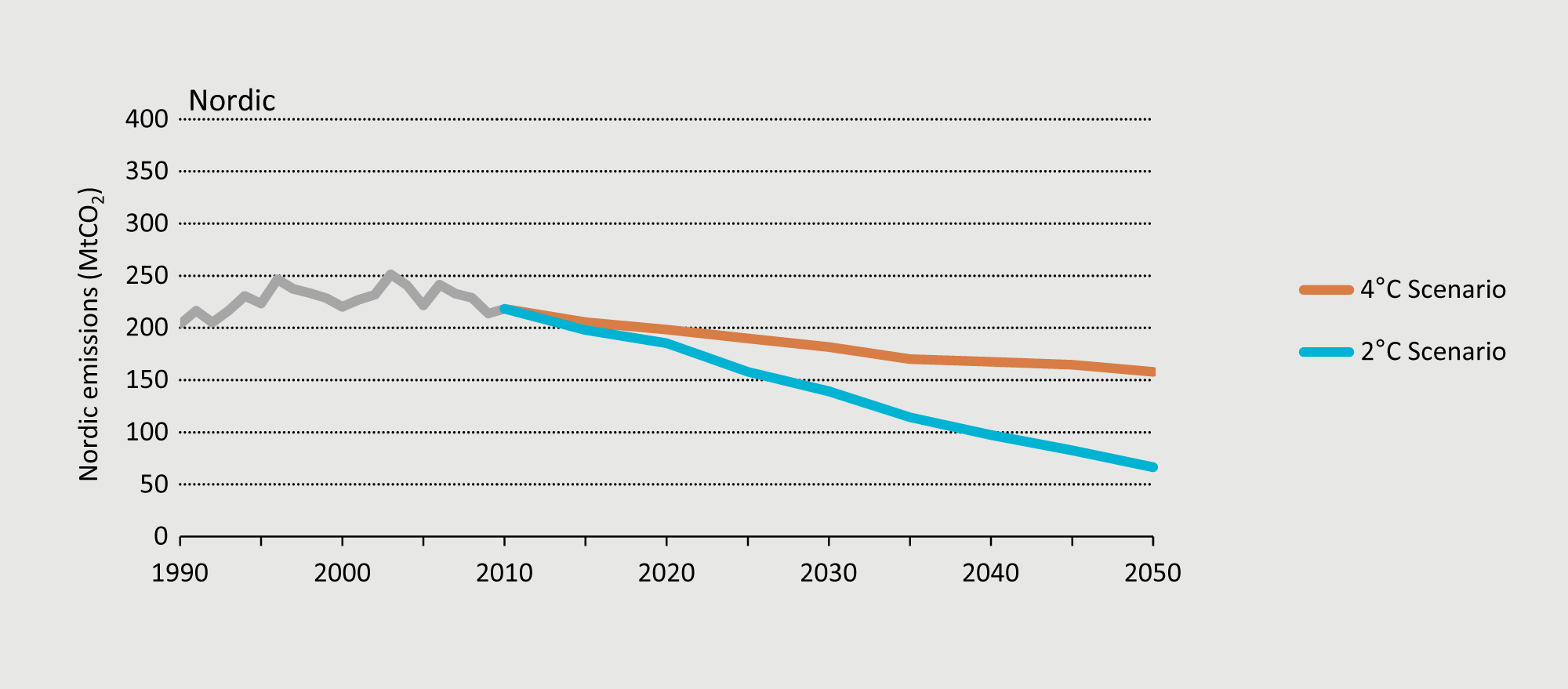 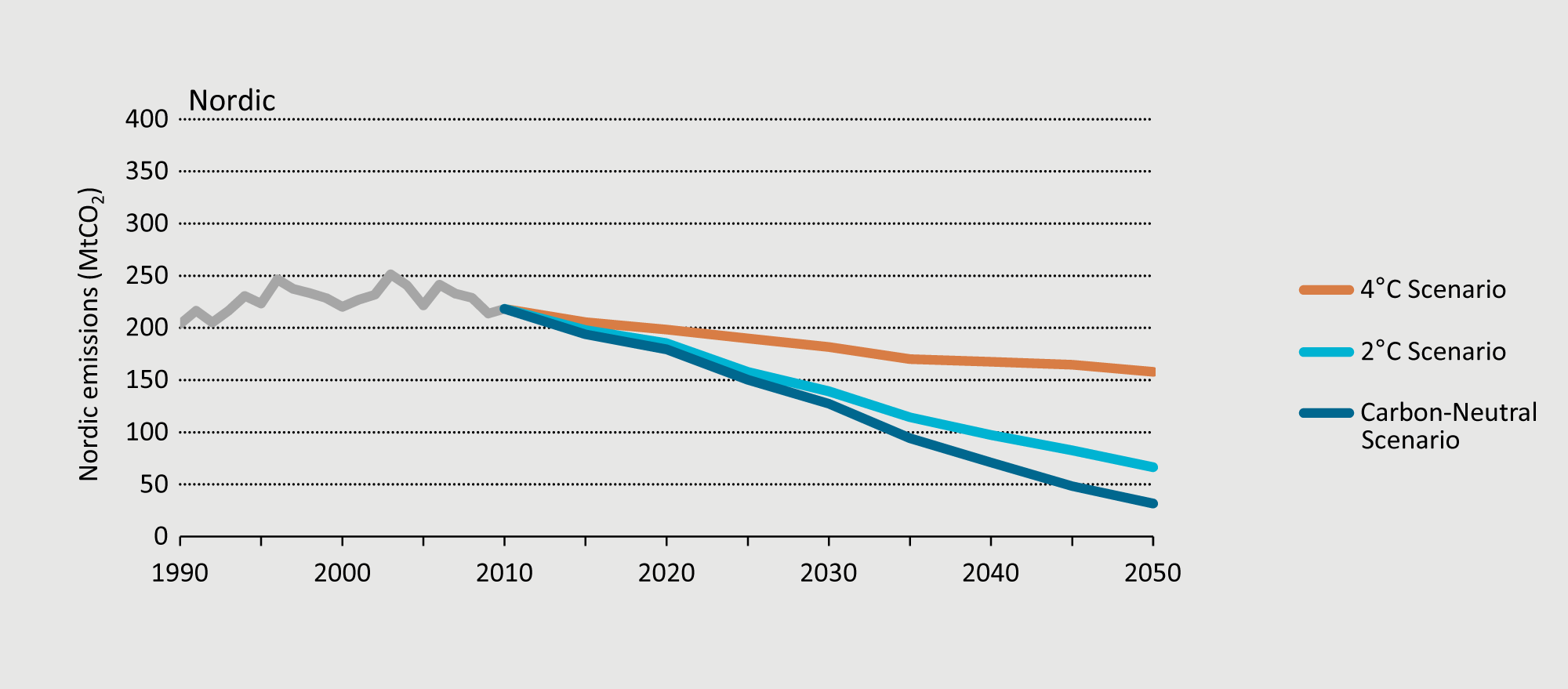 The Carbon-Neutral Scenario sees Nordic emissions drop 85% compared to1990 levels, with the rest of the world pursuing the 2C scenario.
Decoupling of Nordic CO2 emissions and GDP
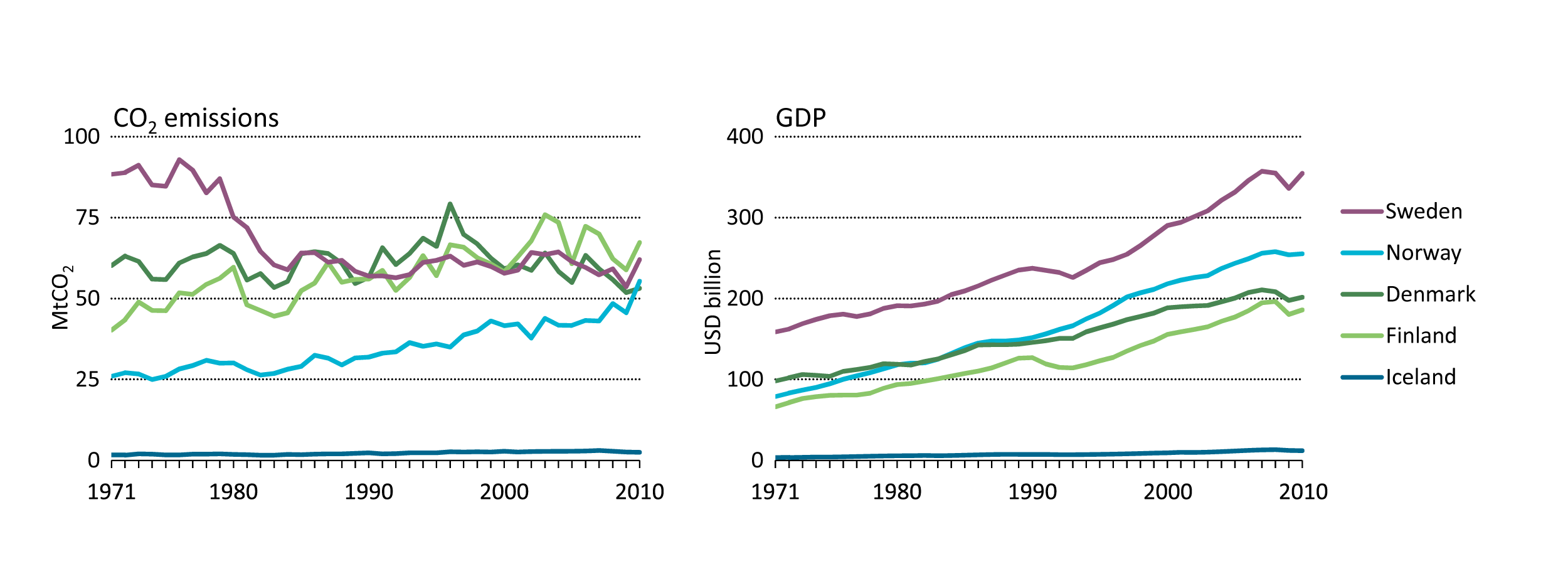 The Nordic region has seen a steady increase in GDP while limiting CO2 emission growth
[Speaker Notes: The significant drop in Swedish emissions is due to the increased use of nuclear power and the use of bioenergy in district heating.]
Nordic total primary energy supply in the Carbon-Neutral Scenario
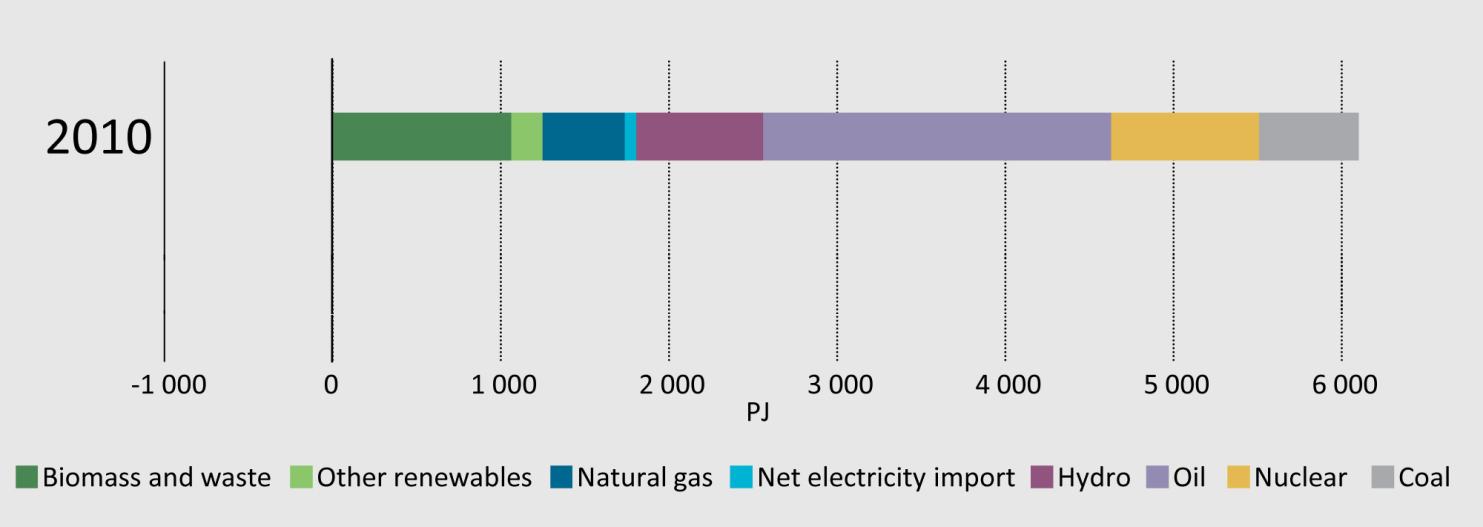 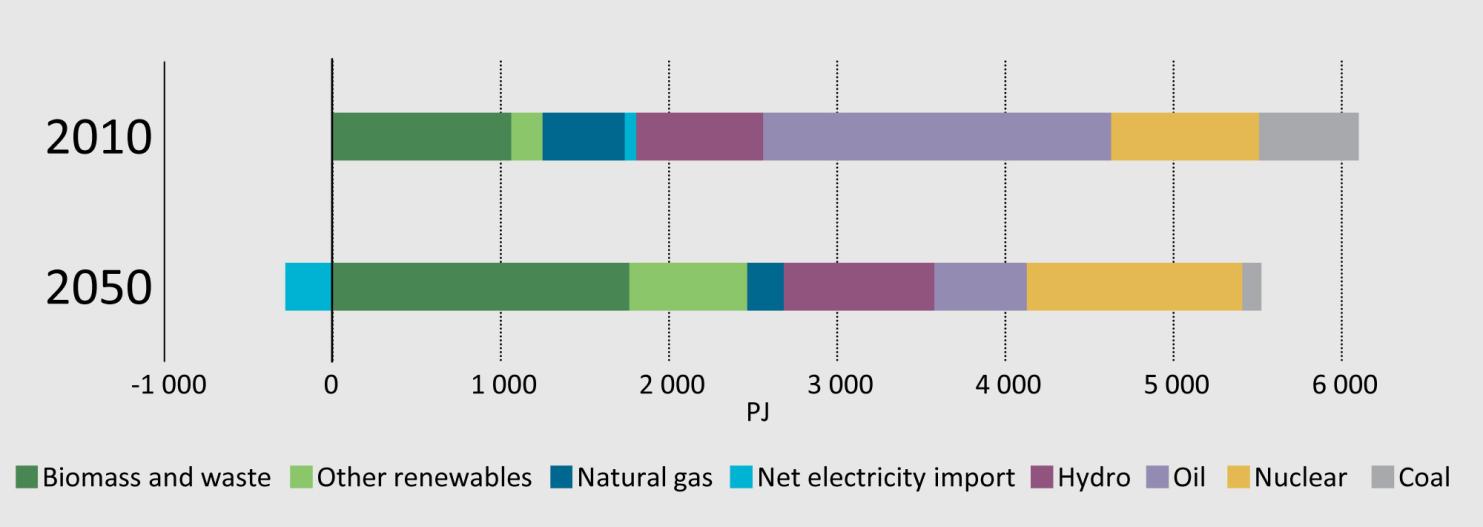 Biomass replaces oil to becomes the largest energy source, growth in wind power contributes to net electricity export in 2050
Nordic electricity generation in 2010
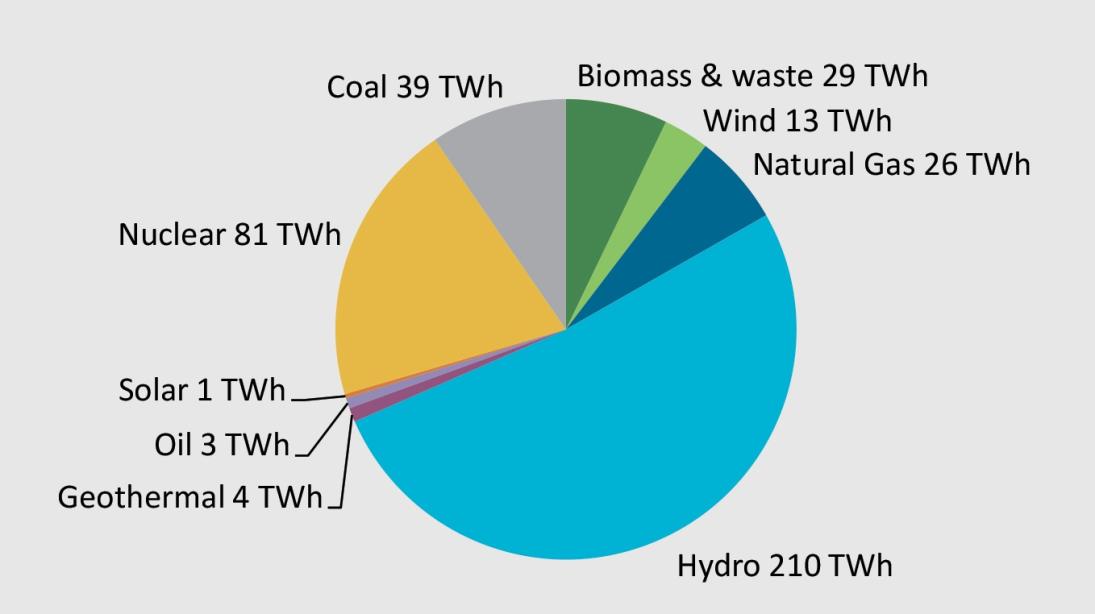 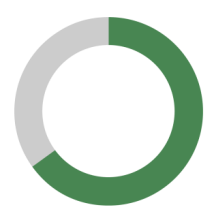 65%
Renewable
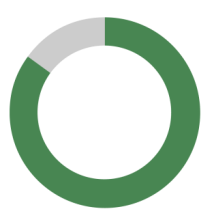 85%
Carbon-free
Nordic power generation in the Carbon-Neutral Scenario
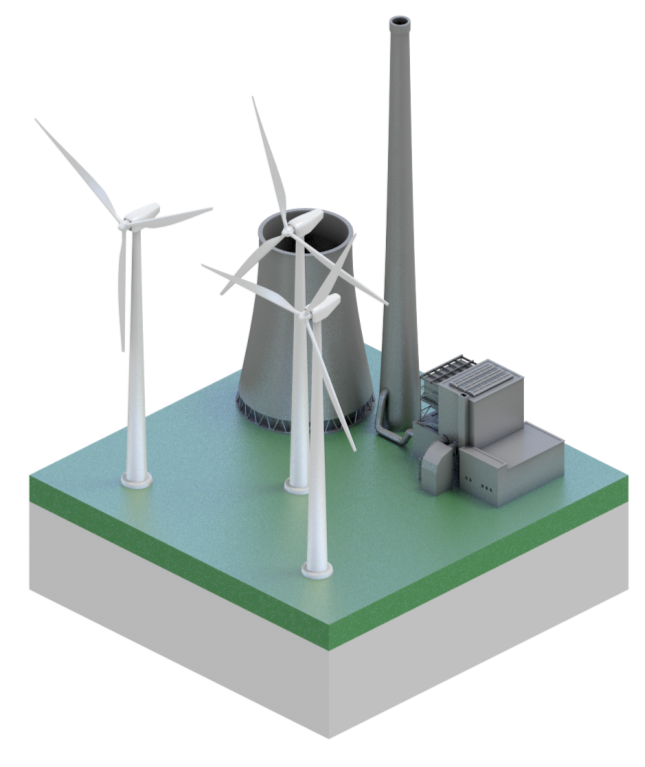 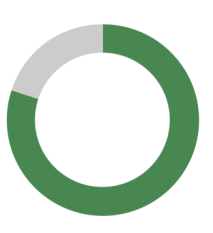 Renewable
in 2050
80%
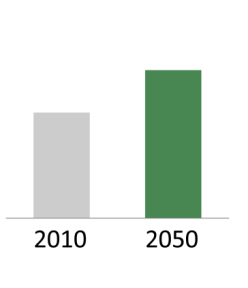 40%
generation
increase
Nordic CO2 emissions from power and heat generation
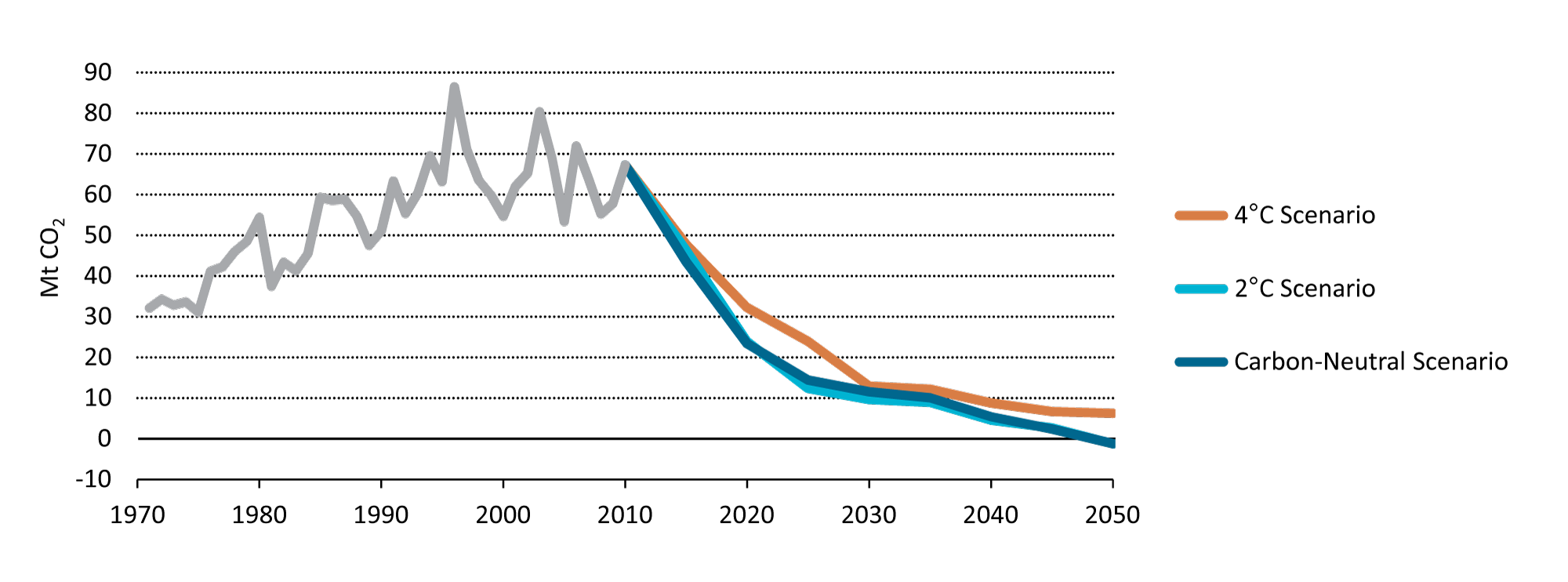 Power and heat is decarbonised in all scenarios
Nordic electricity generationin the Carbon-Neutral Scenario
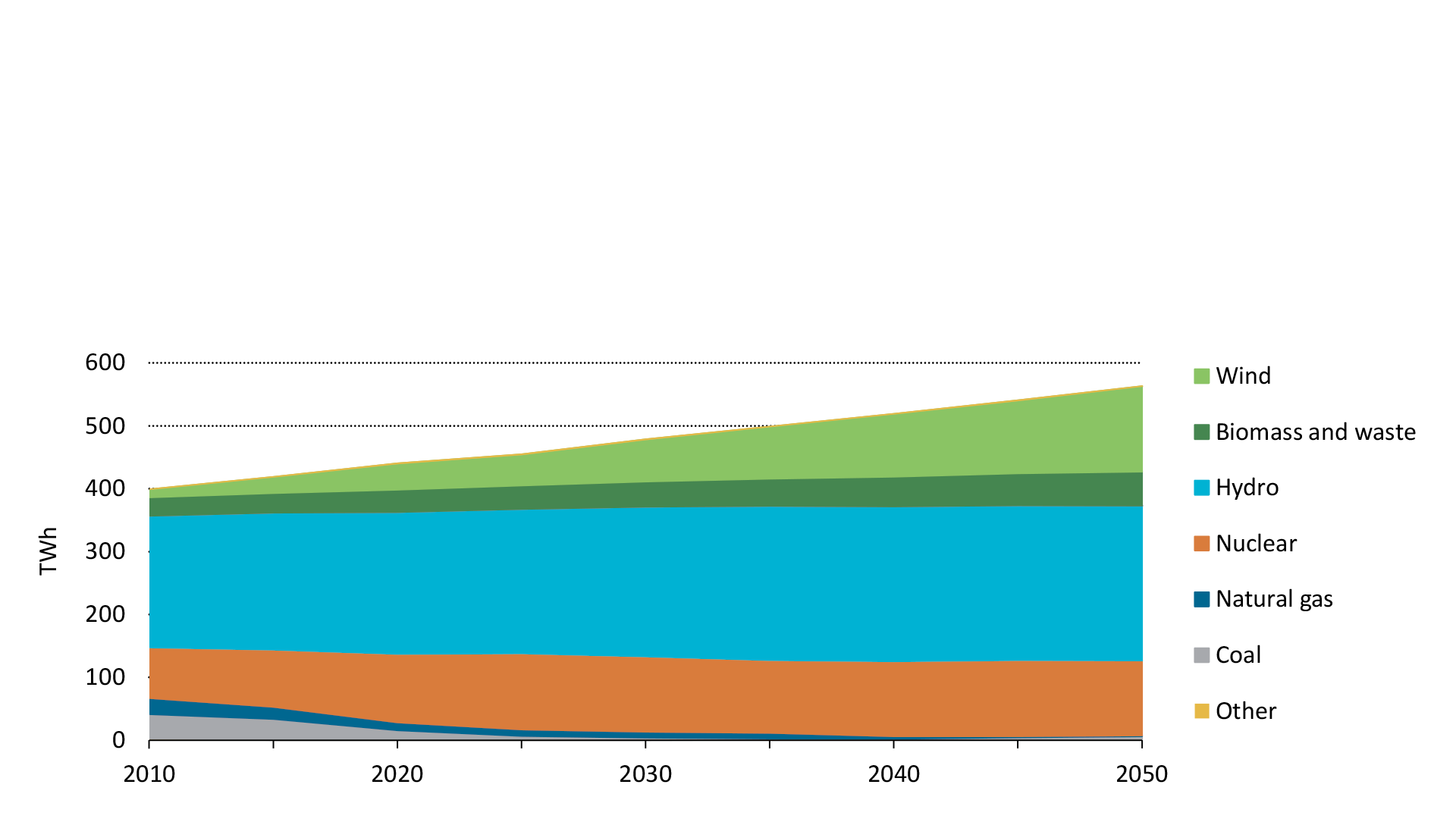 Up to a 10-fold increase in wind generation
from 3% of total generation in 2010 to 25% in 2050
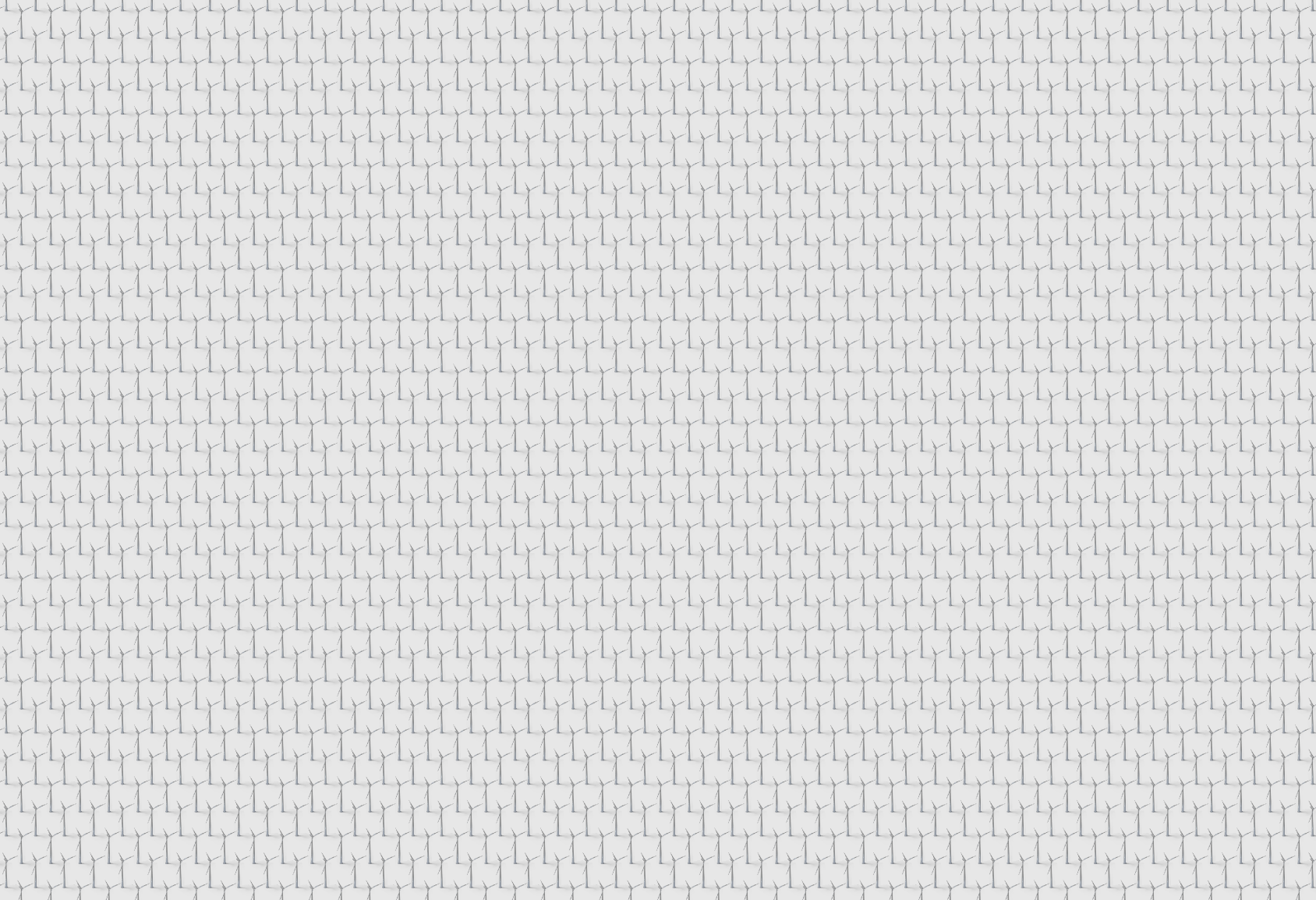 Nordic wind capacity in 2010: 6GW
Accounting for 3% of electricity generation
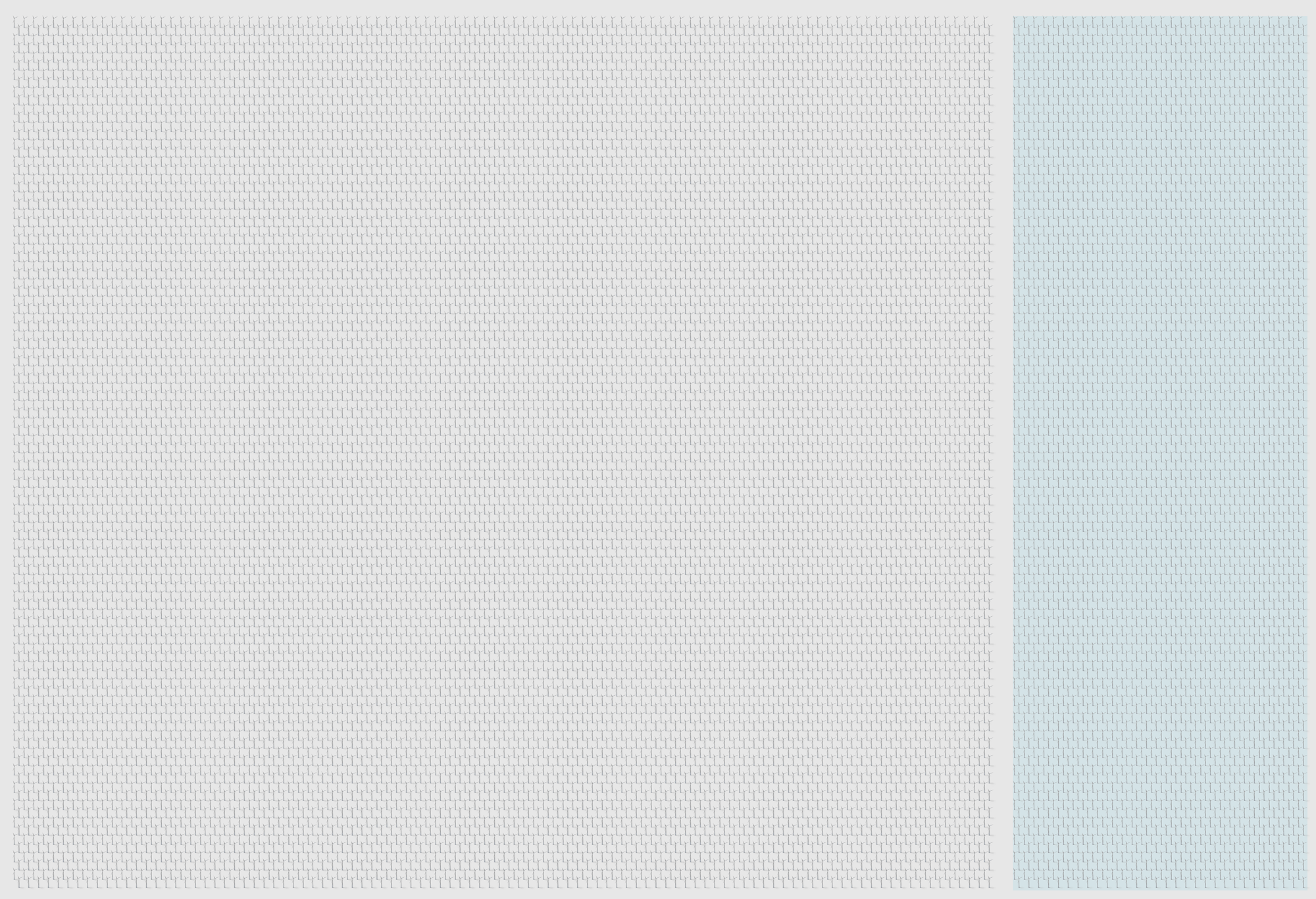 40GW of Nordic wind capacity in 2050 in the Carbon-Neutral Scenario
Requiring 10 000 new onshore turbines, 3 000 new offshore turbines
[Speaker Notes: From 6GW in 2010]
Infrastructure: Extra-Nordic transmission capacity in the Carbon-Neutral Scenario
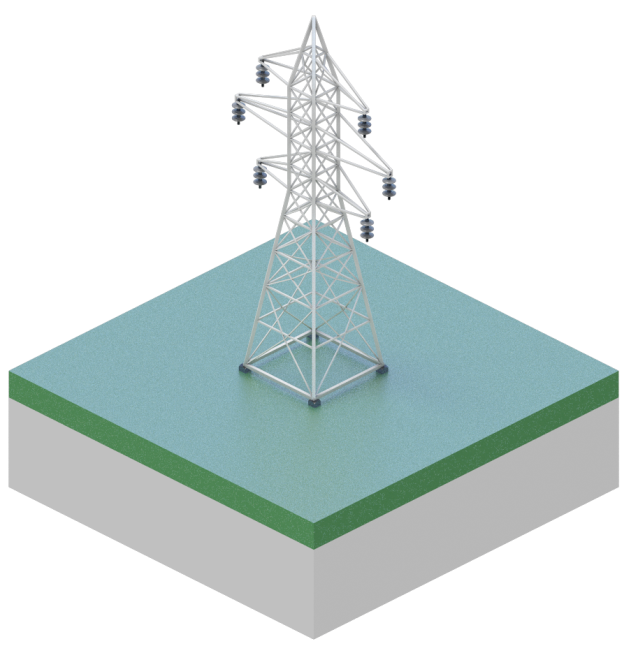 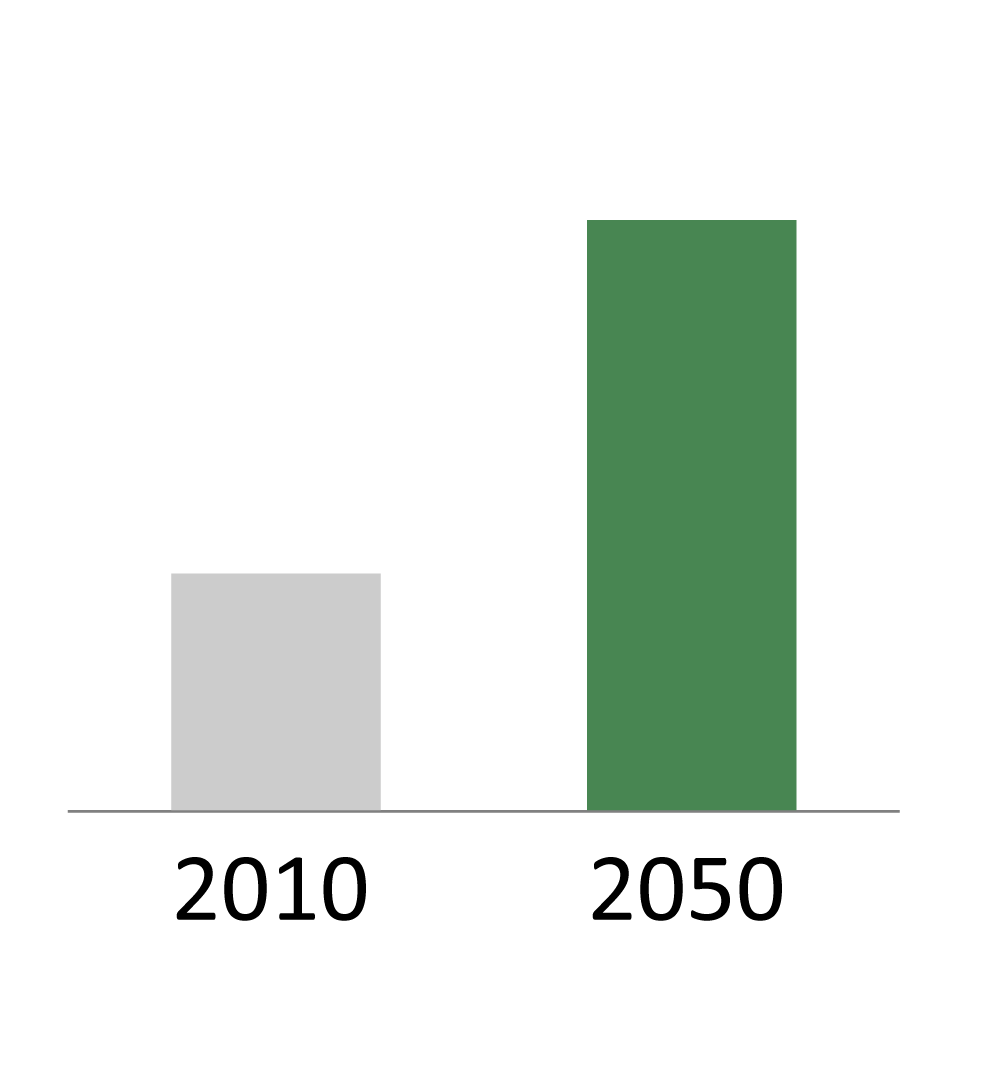 up to
15GW
6GW
Nordic net electricity export in the Carbon-Neutral Scenario
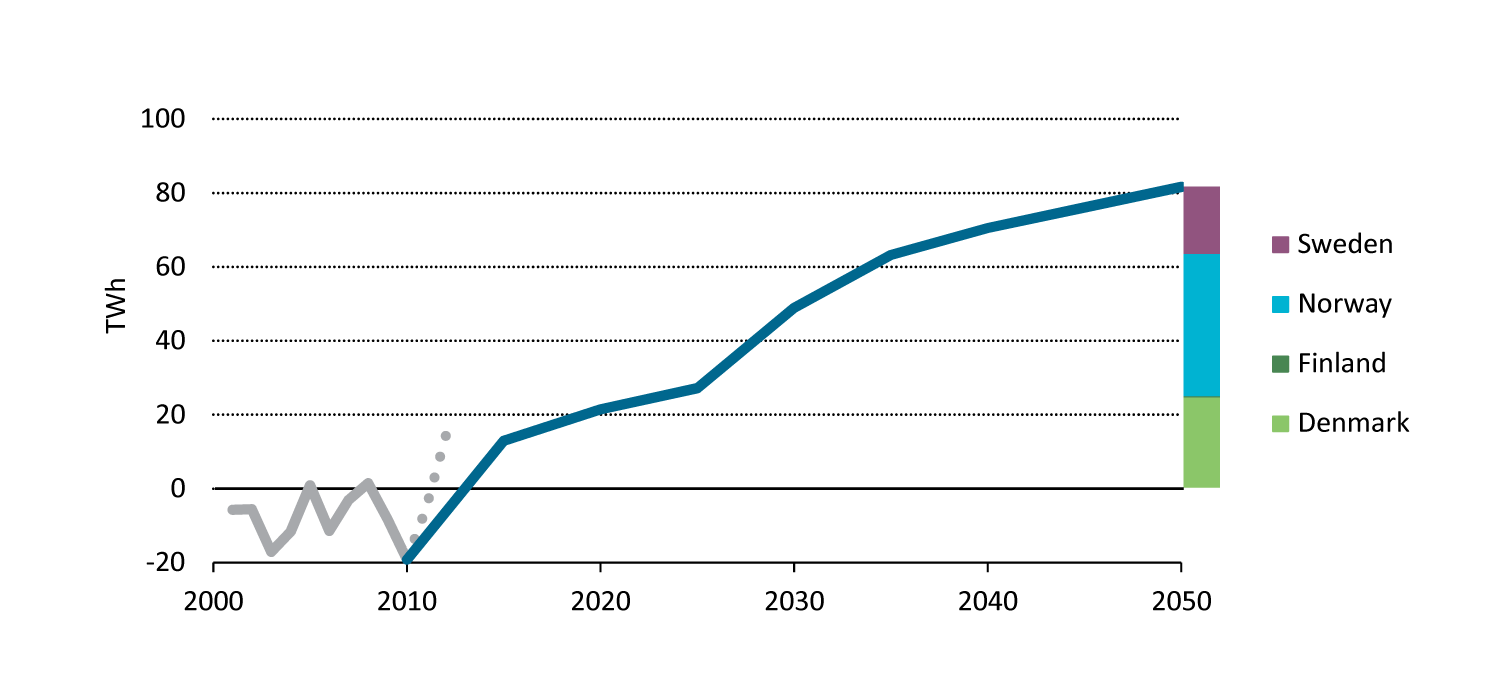 Interconnectors  from Norway, Denmark and Sweden could facilitate a significant increase in exports of clean electricity to Continental Europe
Nordic district heating mix by fuel
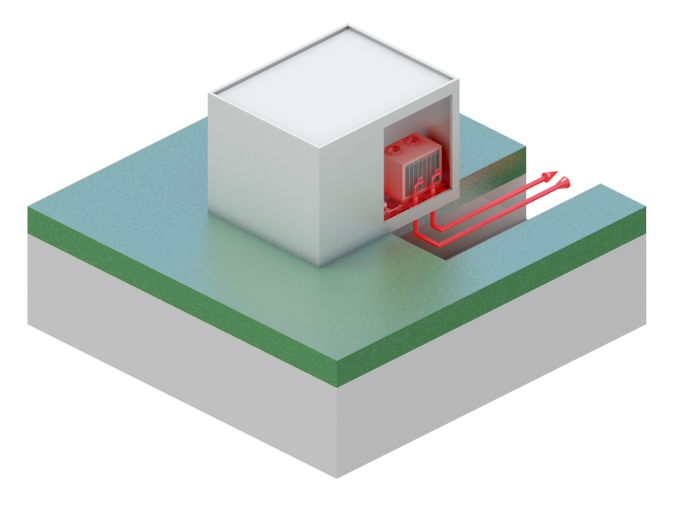 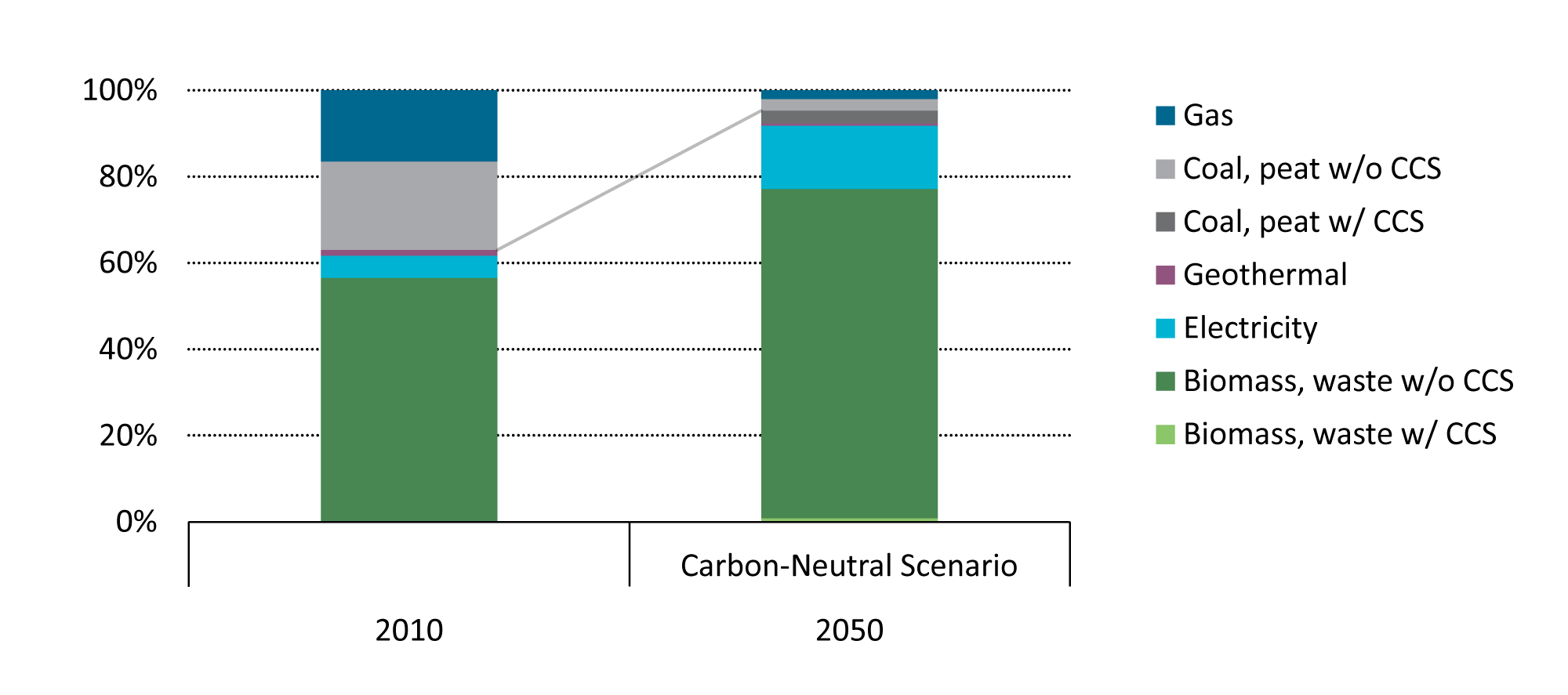 District heating is virtually decarbonised in 2050
Transport: Light-Duty Vehicle (LDV) fuel economy in the Carbon-Neutral Scenario
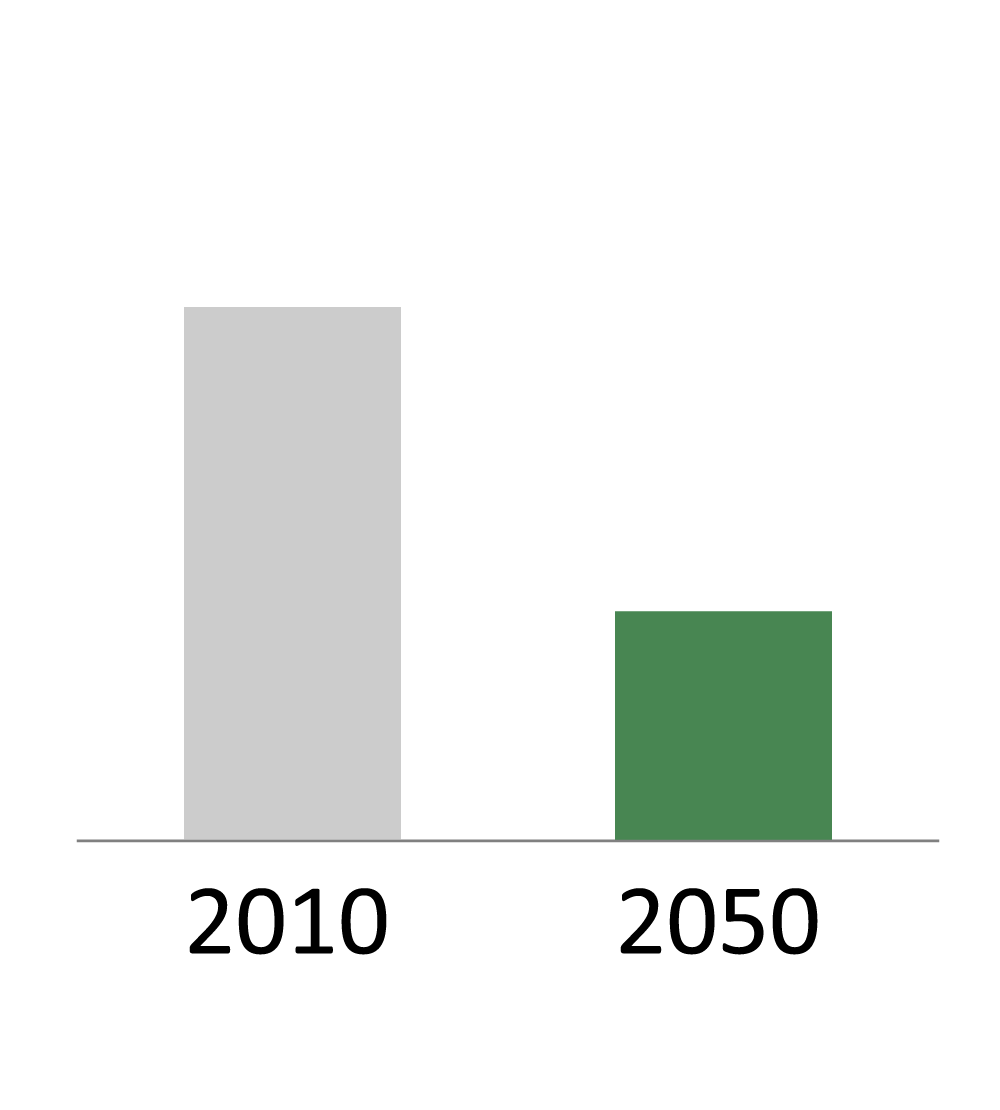 0.3
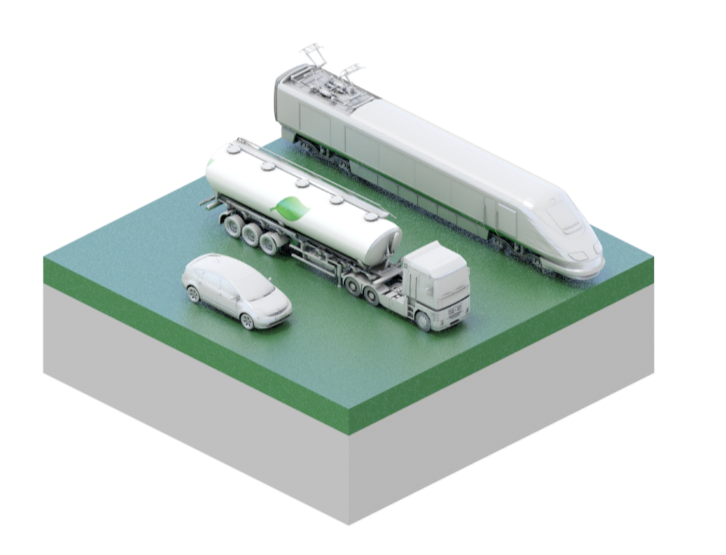 l/10km
0.7
l/10km
Energy efficiency accounts for the majority of 
transport emission reductions in the short-term
EV share of total Nordic car sales in the Carbon-Neutral Scenario
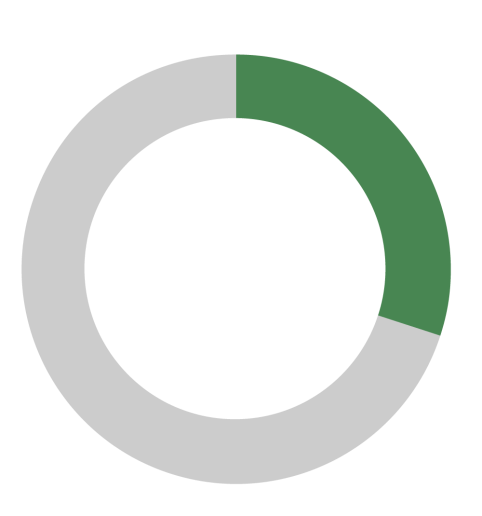 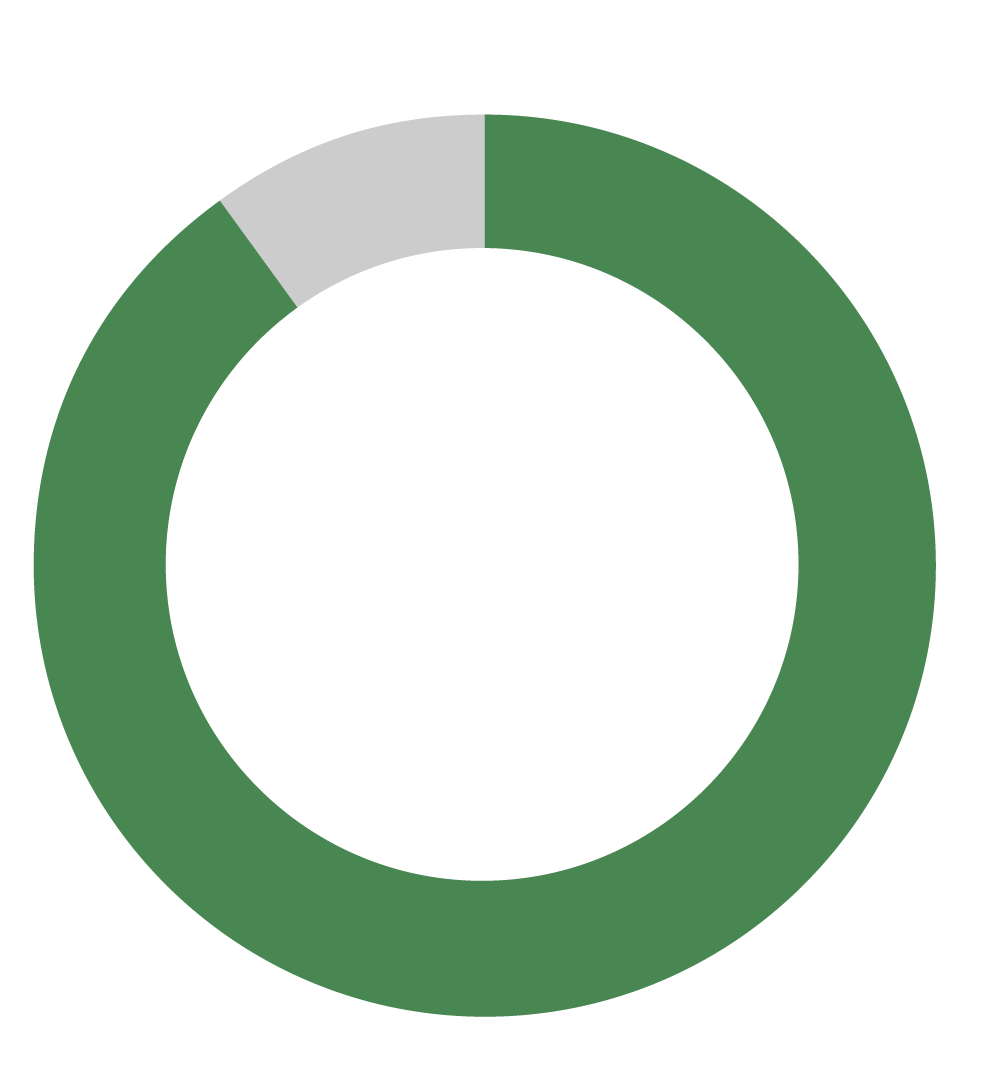 30%
90%
in 2030
in 2050
Sales of EVs must double every year for the next decade
Nordic energy use in transport in the Carbon-Neutral Scenario
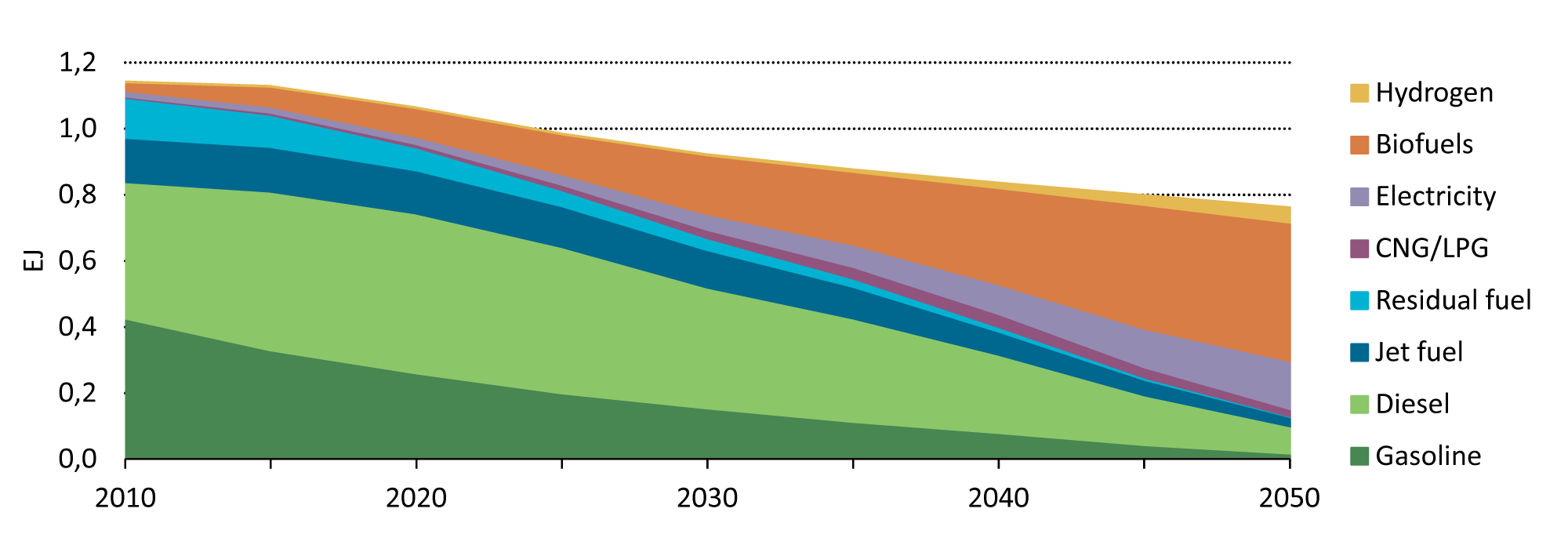 Biofuels account for 50% of total energy use in transport in 2050
Buildings: Energy efficiency improvements in the Carbon-Neutral Scenario
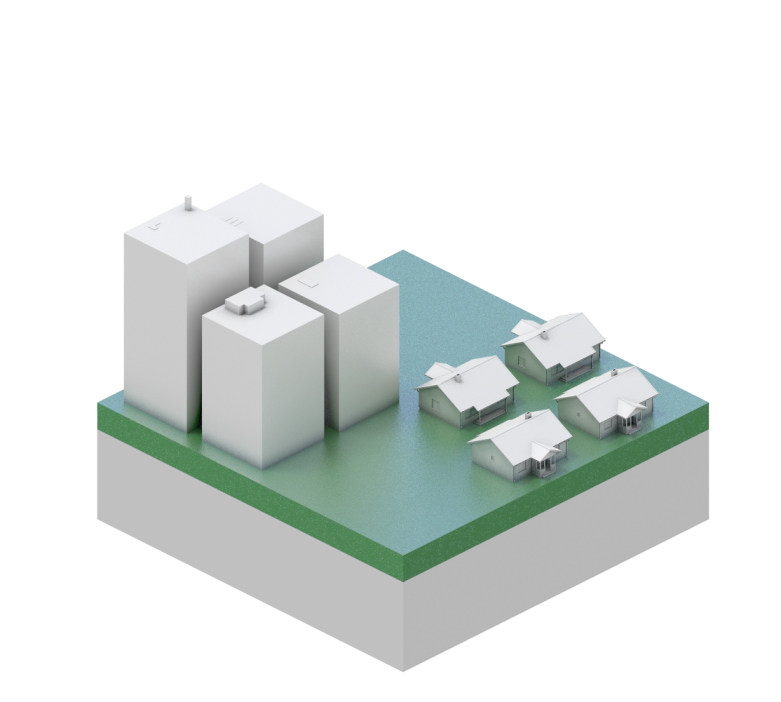 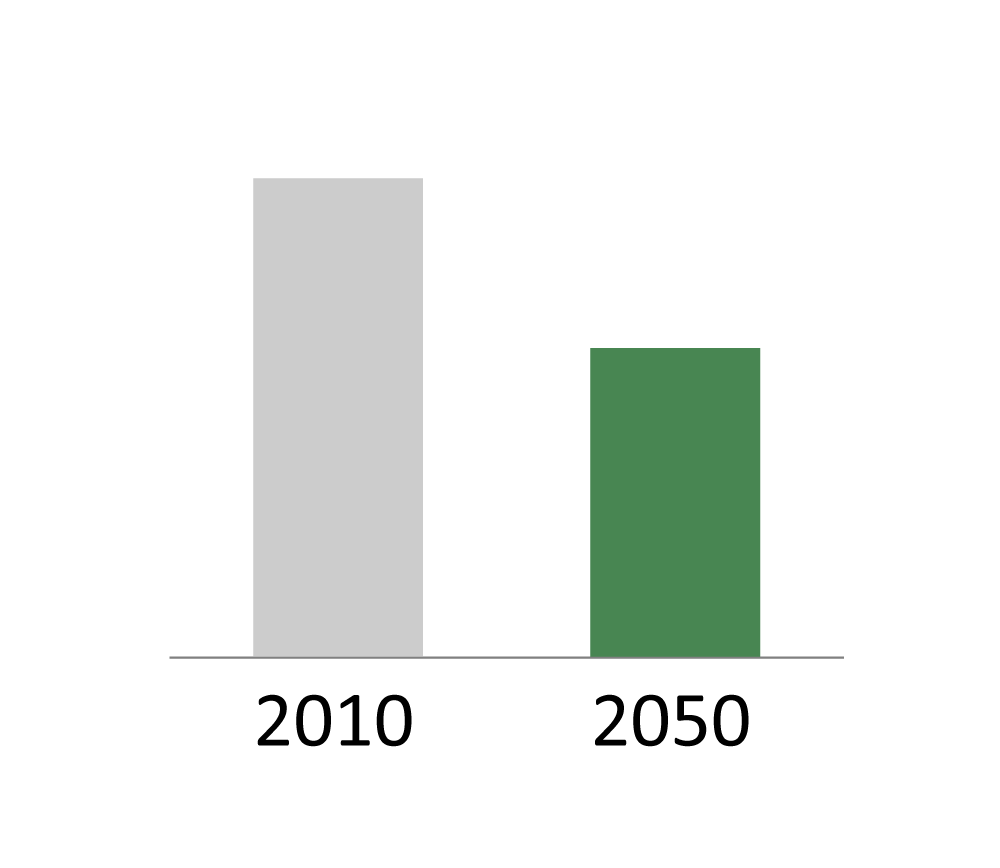 35% drop in residential energy use per m2
Nordic CO2 emissions from residential buildings
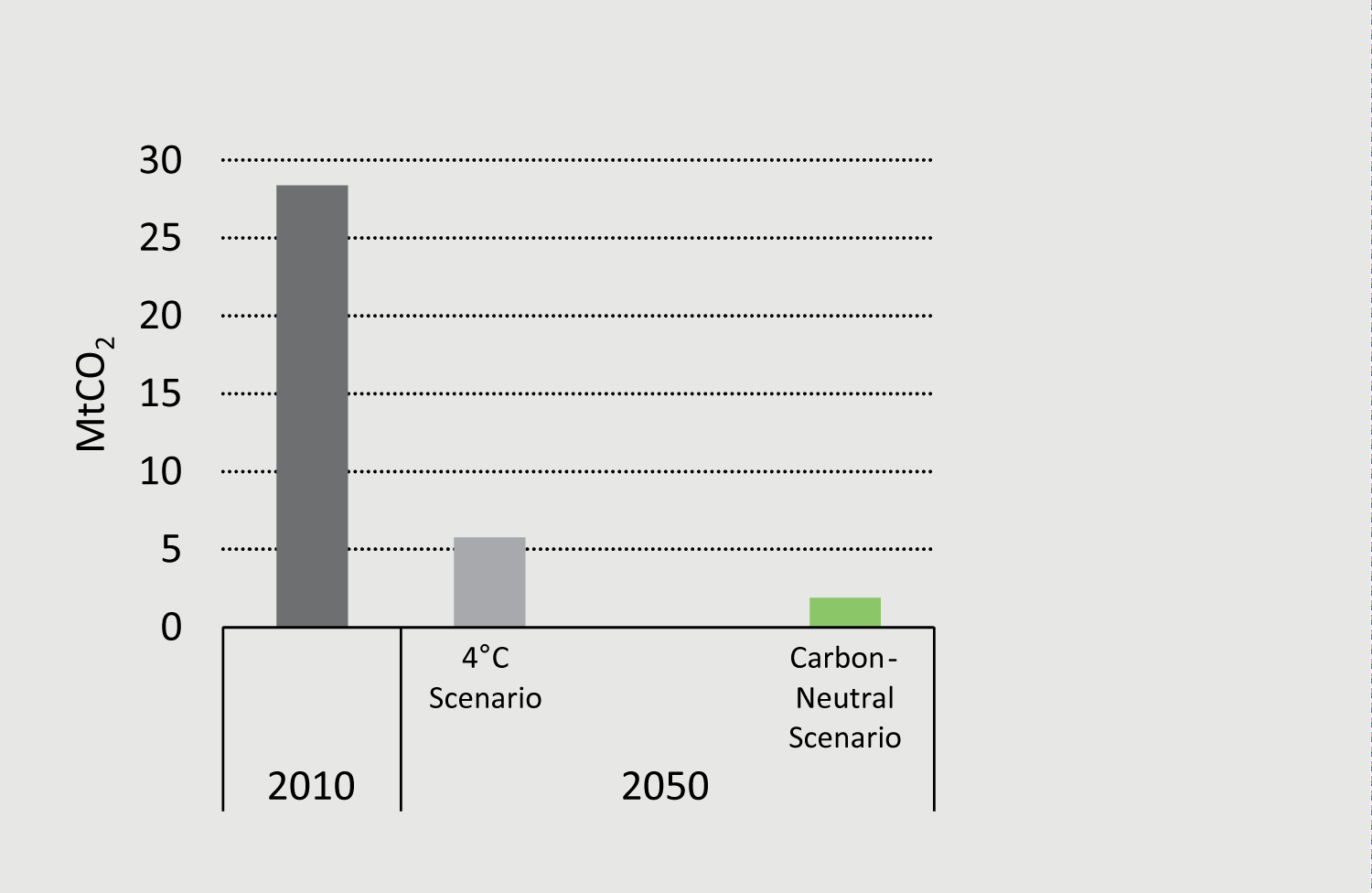 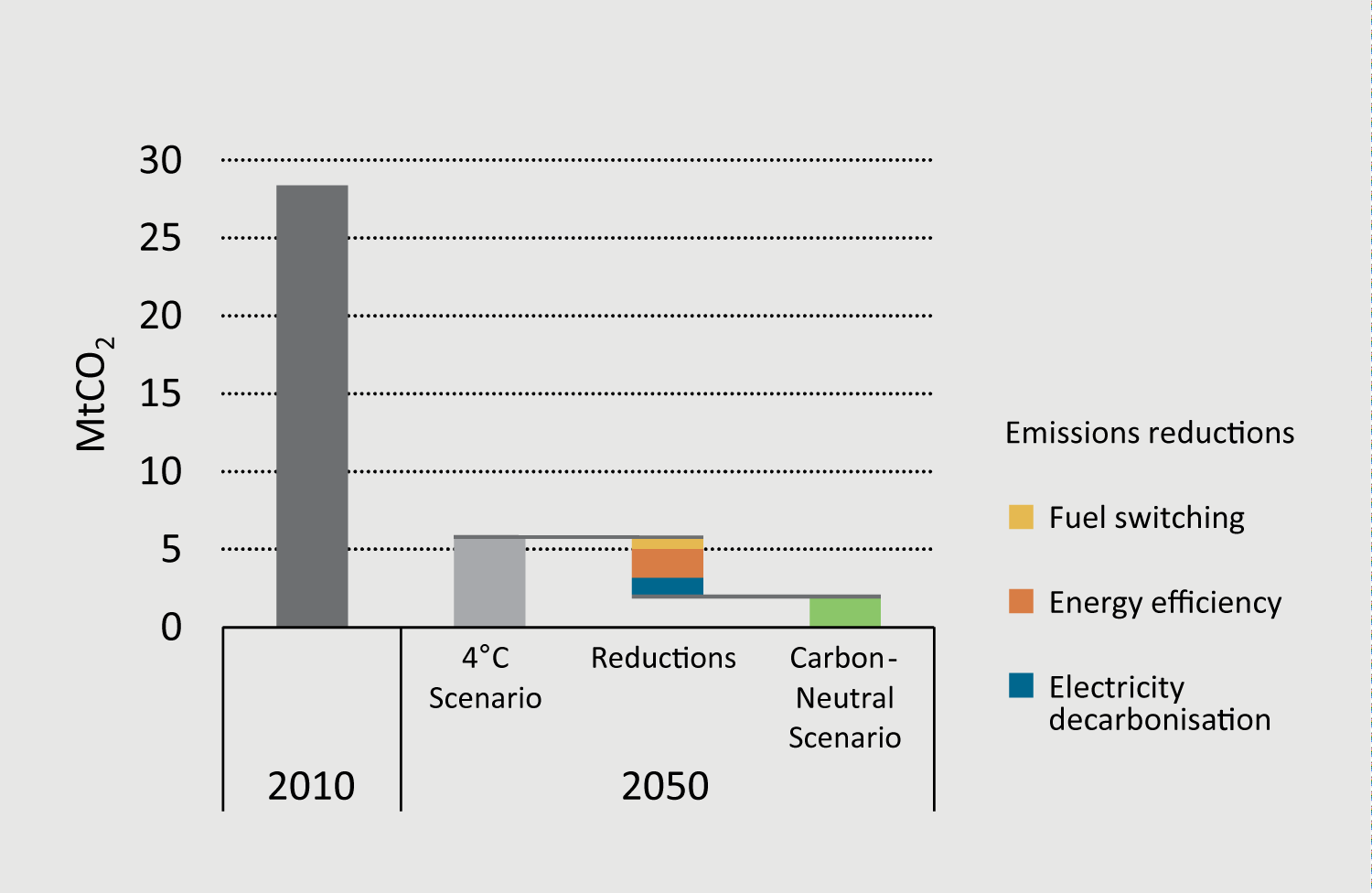 75% of investments go to the building shell
Final energy consumption in Nordic industry
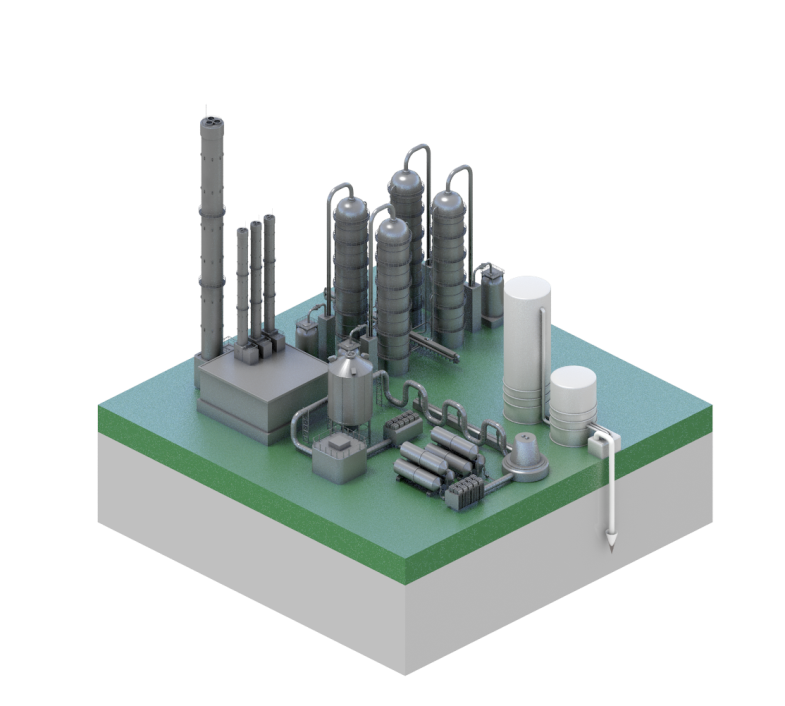 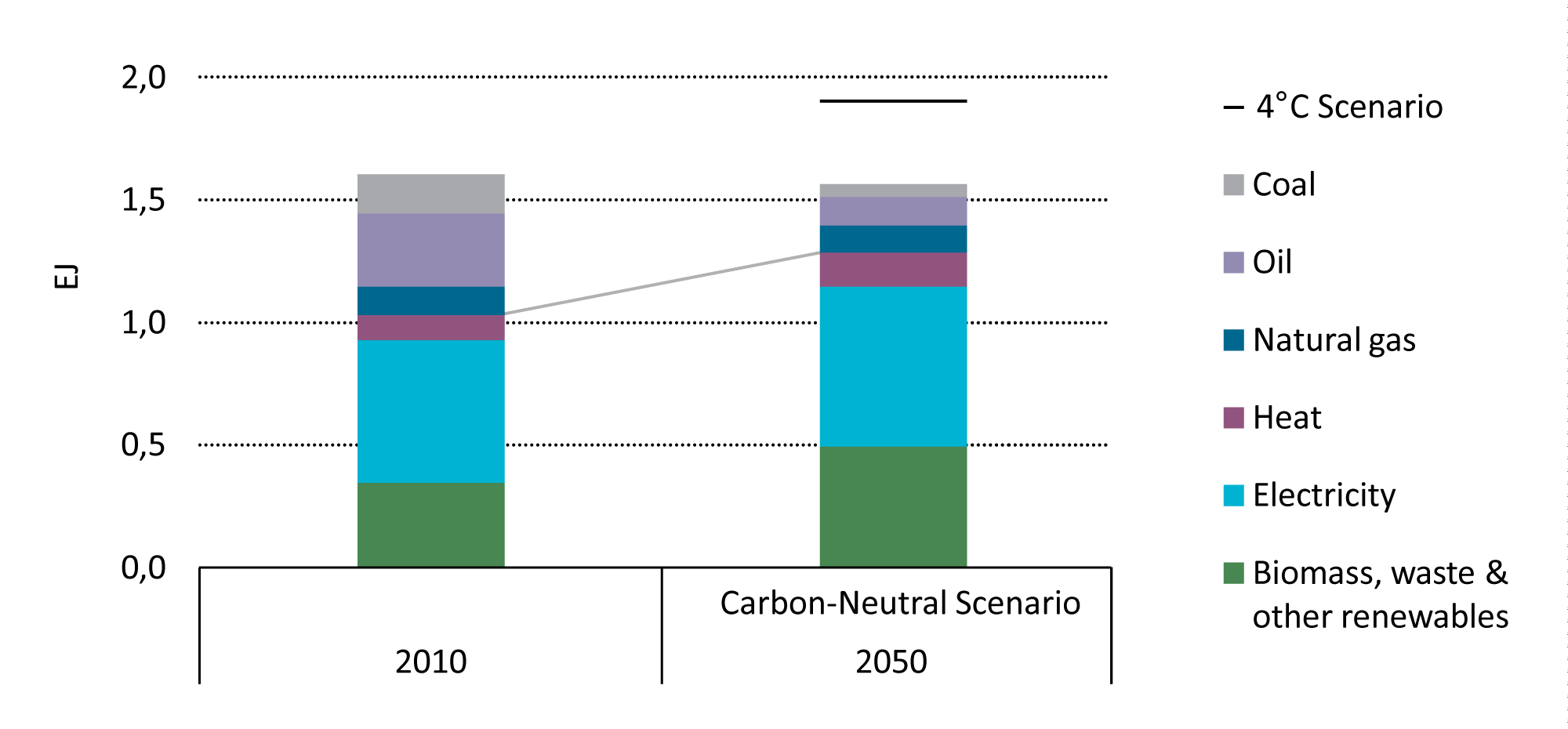 Fossil fuel’s share of energy use drops from 40% to 20%, emissions drop by 70%
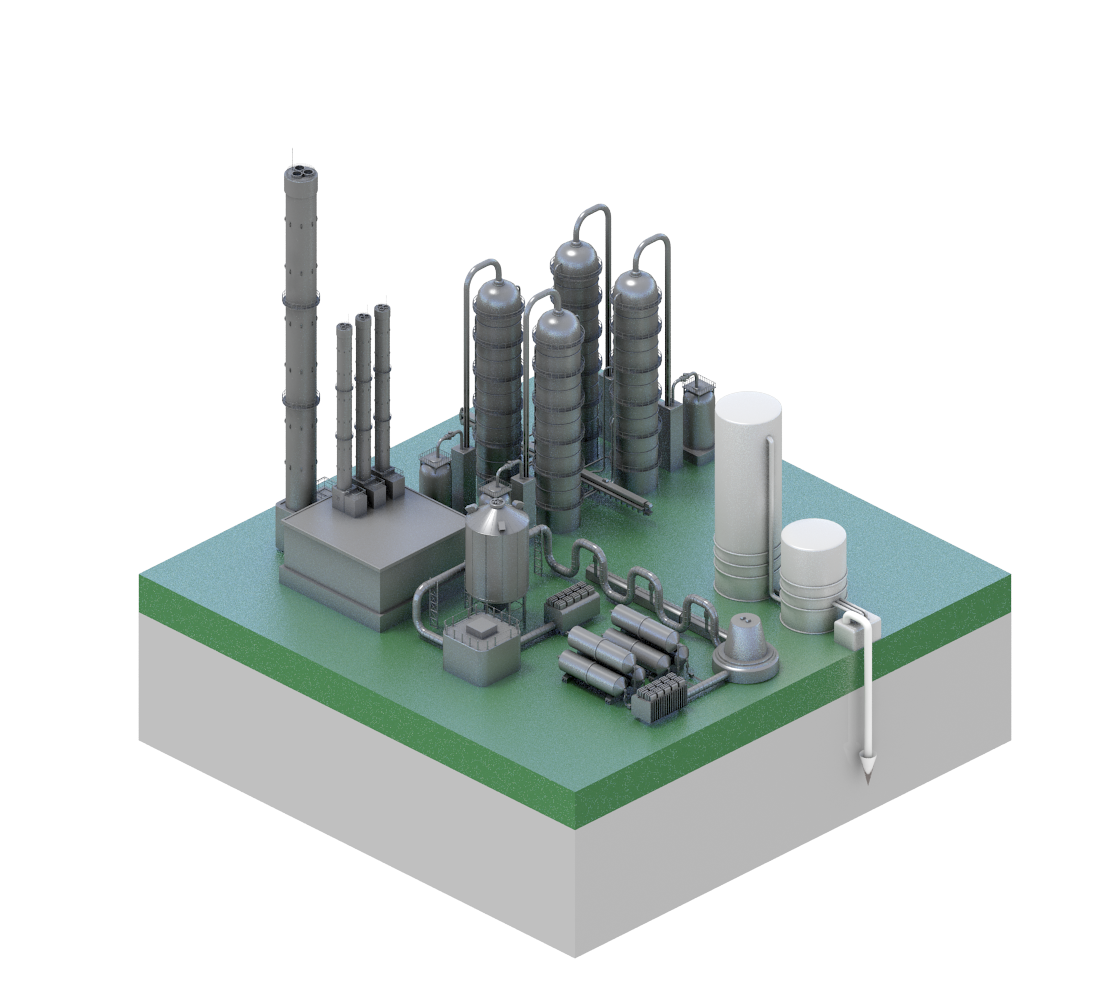 CCS utilisation in industry in 2050 in the Carbon-Neutral Scenario
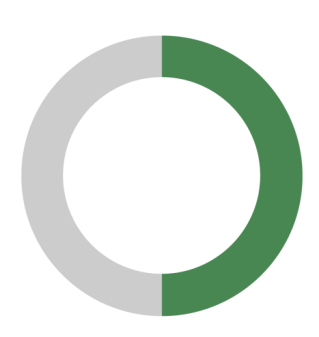 50%
of cement plants
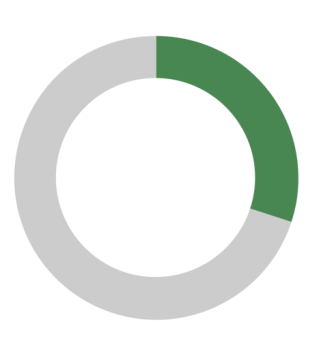 30%
of iron & steel,
chemical plants
System integration important
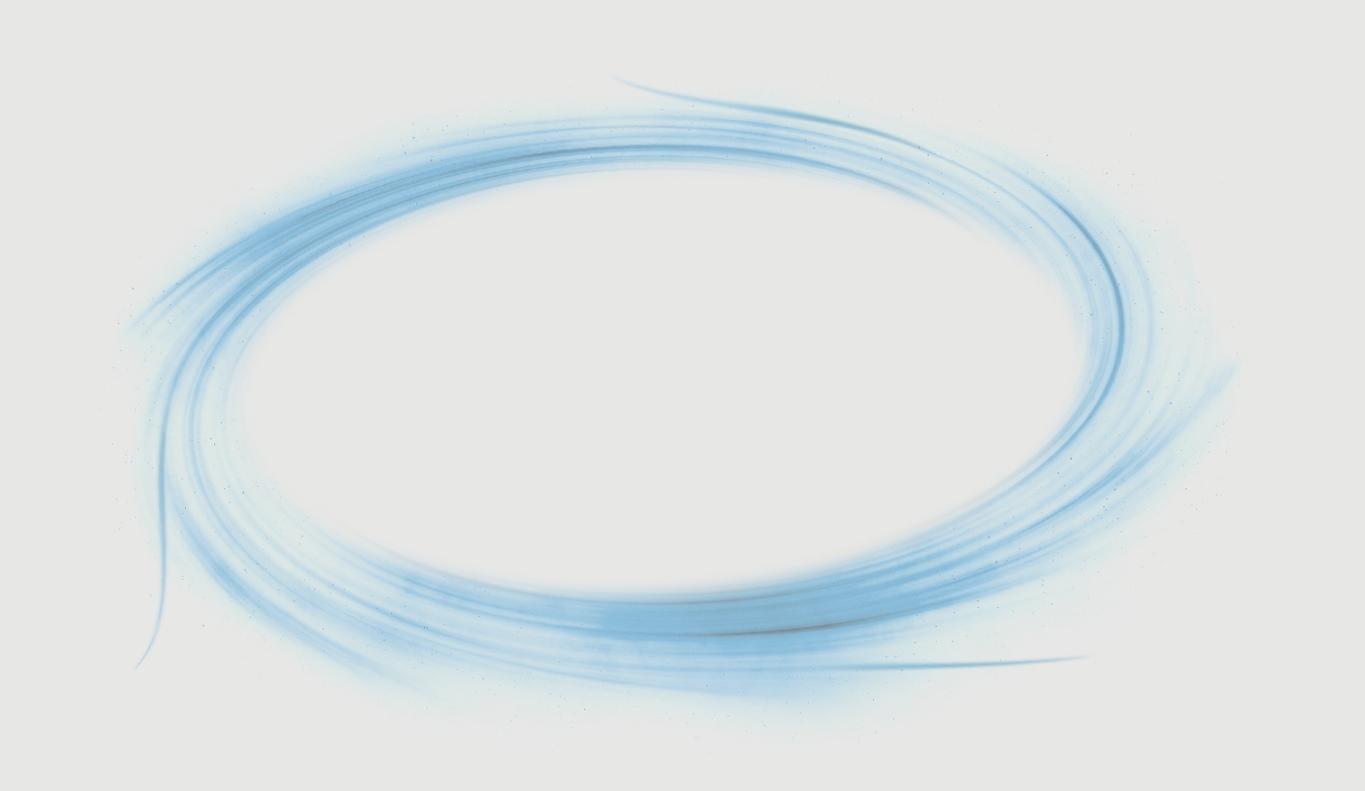 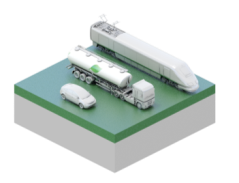 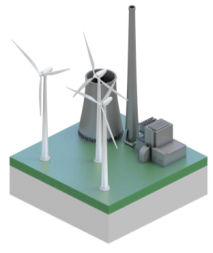 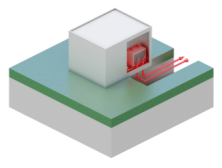 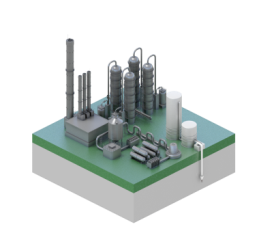 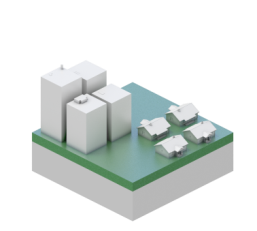 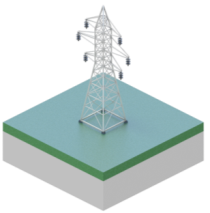 Key challenges
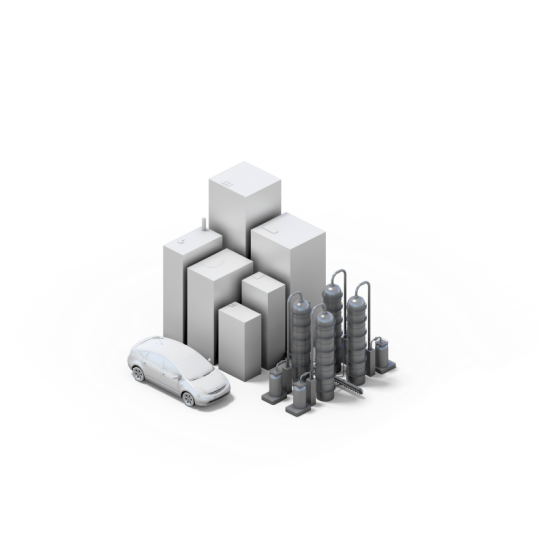 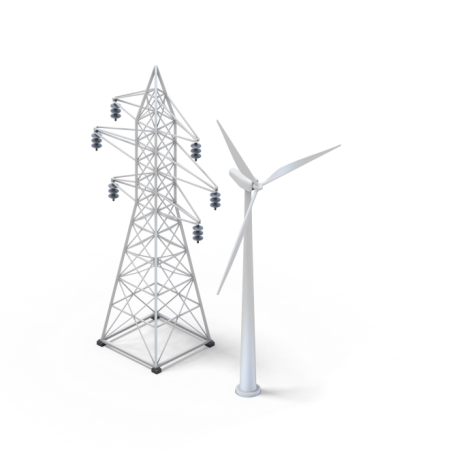 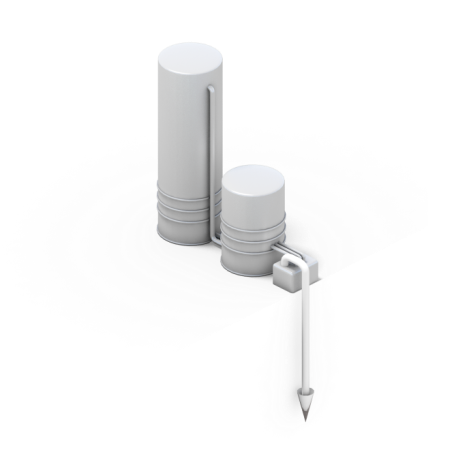 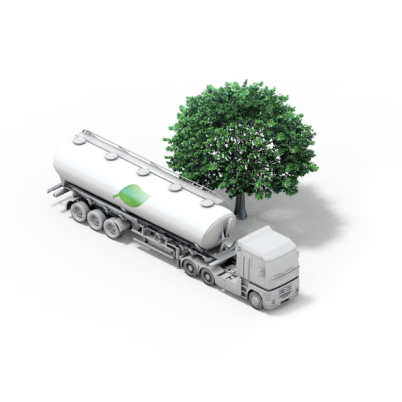 Energy
Efficiency
Biomass
Supply
CCS
Infrastructure
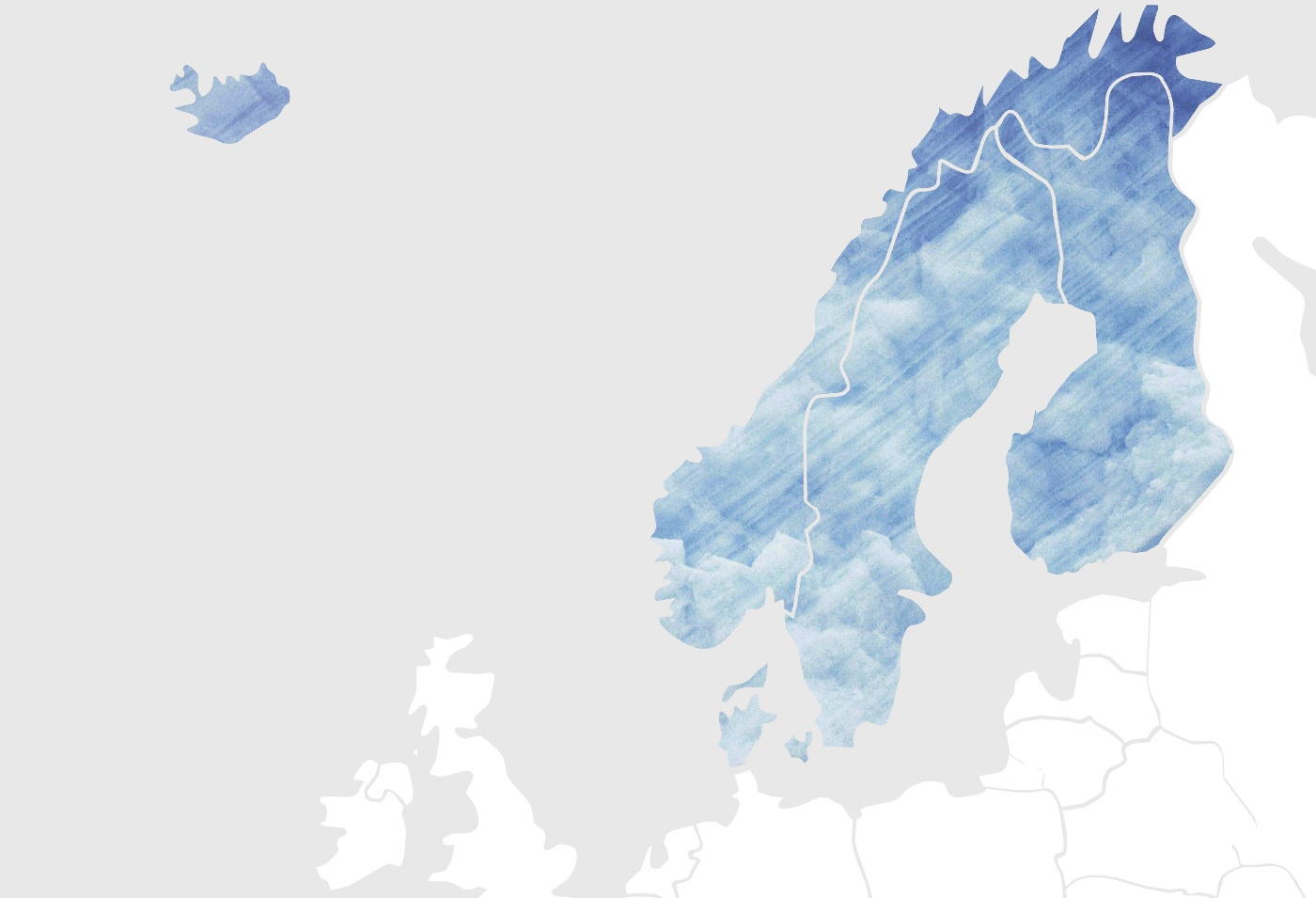 Nordic cooperation
a key factor
Cooperation potential evident in 
infrastructure development, low-carbon RD&D and transport strategies
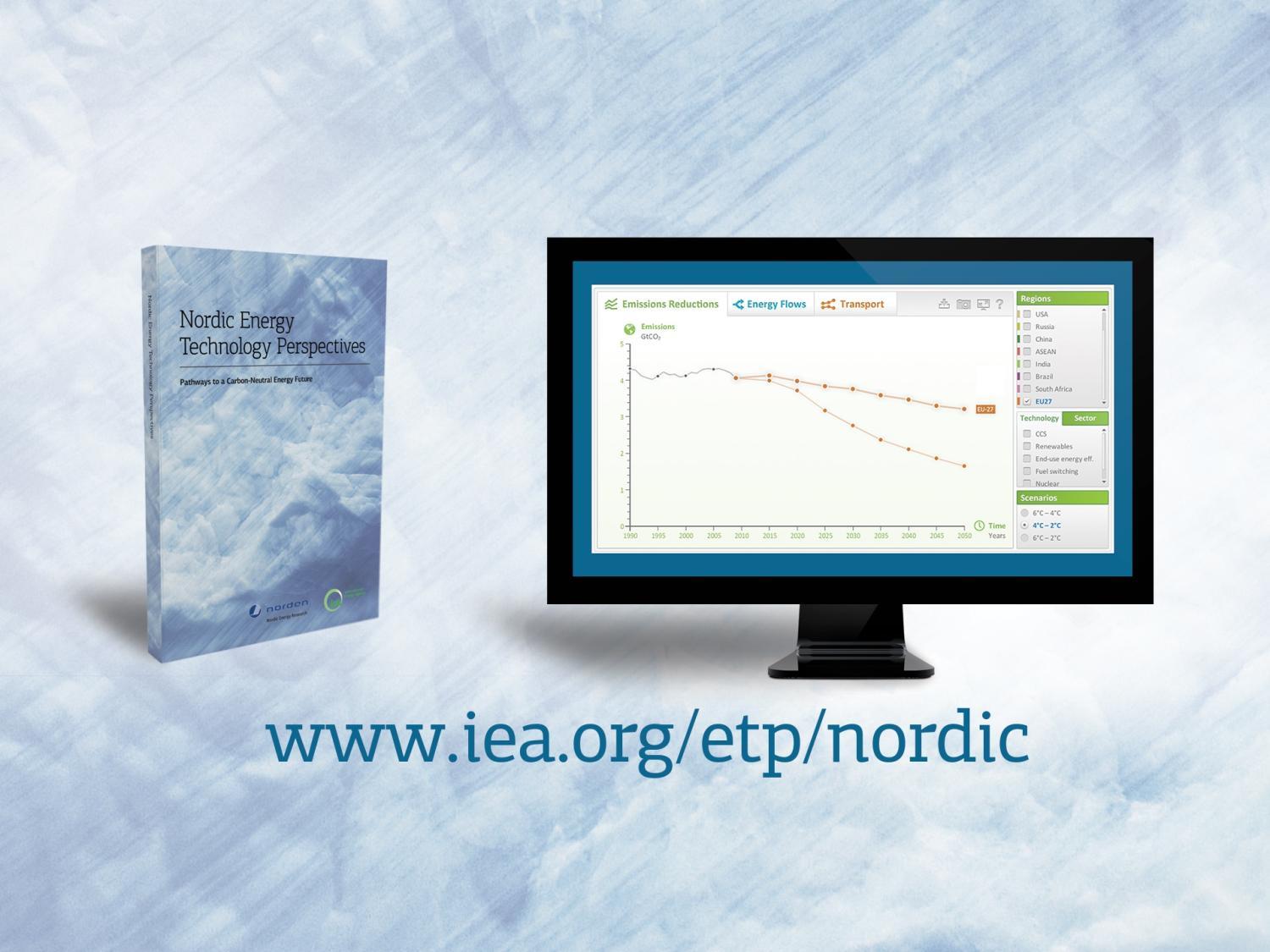 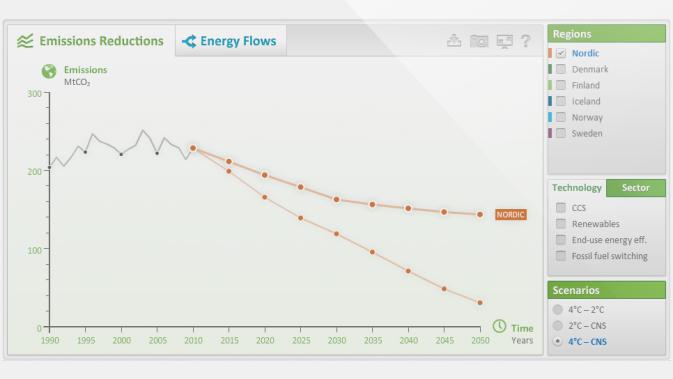